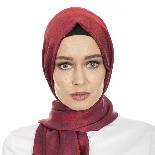 00212600000000
Rabat, Morocco
info@bestfreecv.com
29 years old
فاطمة عثمان باحلى
FATIMA OTMAN BAHLA
2014
2015
2014
2015
اسم الجامعة – اسم المدرسة العليا – اسم الثانوية
الشعبة أو مجال التخصص
UNIVERSITY OF LOREX 
MASTERS DEGREE
2014
2015
2014
2015
UNIVERSITY OF LOREX 
BACHELOR
الهدف المهني
OBJECTIVE
Describe in a few lines your career path, your key skills for the position and your career goals. This is actually an introduction to your cover letter. Describe in a few lines your career path, your key,,,,,
صف في بضعة سطور مسار حياتك المهنية ، ومهاراتك الرئيسية للموقف وأهداف حياتك المهنية. هذا هو في الواقع مقدمة لرسالة الغلاف الخاصة بك. صف في بضعة سطور مسار حياتك المهنية ، ومهاراتك الرئيسية للموقف وأهداف حياتك المهنية.
المؤهلات العلميـة
EDUCATION
اسم الجامعة – اسم المدرسة العليا – اسم الثانوية
الشعبة أو مجال التخصص
خبـرات العمـل
WORK EXPERIENCE
CREATIVE DESIGNER CMYK LTD | Jan 2030 To Dec 2032
Lorem Ipsum is simply dummy text of the printing and typesetting indu stry. Lorem Ipsum has been the industry's standard dummy te xt ever since the 1500s Lorem Ipsum is simply dummy

CREATIVE DESIGNER CMYK LTD | Jan 2030 To Dec 2032
Lorem Ipsum is simply dummy text of the printing and typesetting indu stry. Lorem Ipsum has been the industry's standard dummy te xt ever since the 1500s Lorem Ipsum is simply dummy
|إسم الشركة / شهر 2017 – شهر 2017
مصمم جرافيك: وصف بعض المهام التي كنت تنجزها في هذا المنصب,
أيضا النتائج التي حققتها.
أيضا النتائج التي حققتها.
المهـارات
SKILLS
|إسم الشركة / شهر 2017 – شهر 2017
مصمم جرافيك: وصف بعض المهام التي كنت تنجزها في هذا المنصب.
أيضا النتائج التي حققتها.
أيضا النتائج التي حققتها.
Photoshop
Sony Vegas
Adwords
Html / CSS
Adsense
Ms office
MYSQL
illustrator
اللغــات
LANGUAGES
Arabic
French
English
العربية
الفرنسية
الإنجليزية